KAKO SPORSTKO REKREATIVNE AKTIVNOSTI DELUJU NA nase HORMONE?
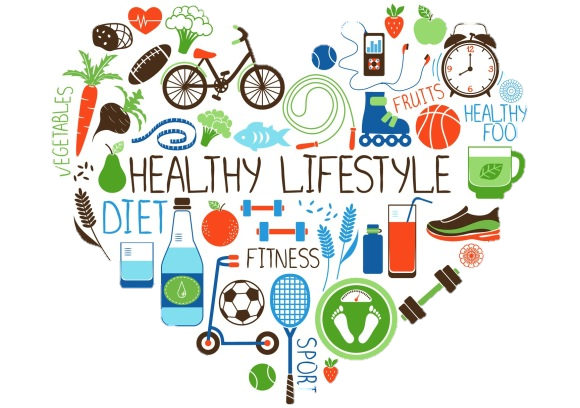 Nemanja Dražić,Uroš Karanović,Jovana Preradović i Nikolina Šarčanski.
„u zdravom telu, zdrav duh“
Fizička aktivnost ne utiče samo na fizičko zdravlje već i na mentalno, intelektualno, emotivno. 
Poenta treninga nije samo biti jak, brz, zgodan, već je pozadina svega mnogo dublja i kompleksnija.
Fizička aktivnost ima uticaj na našu plodnost, hormonalni status, normalizaciju i podizanje istog na viši nivo.
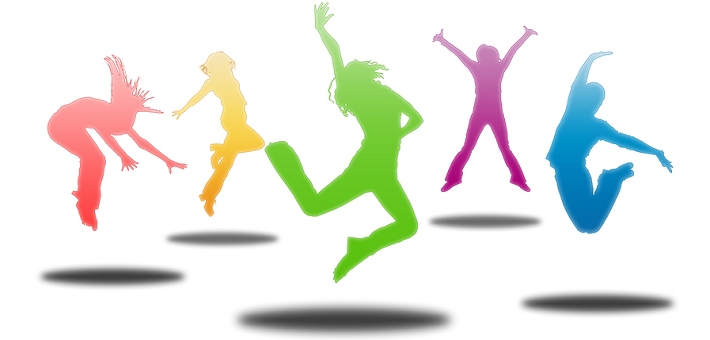 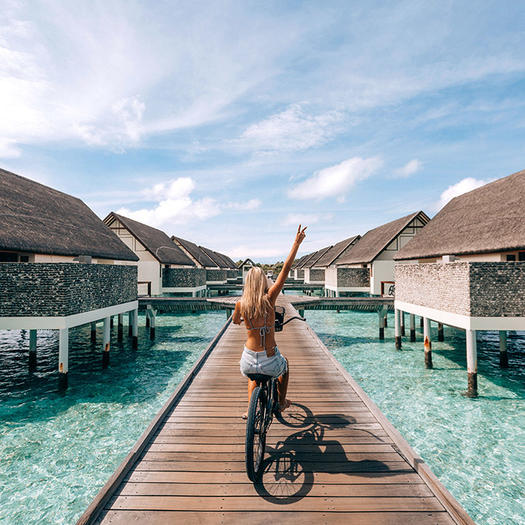 - Programi sportske rekreacije značajno doprinose: 
poboljšavanju opšteg samoosećanja, osećaja svežine i snižavanju uznemirenosti, razdražljivosti i depresivnih stanja;
povećavanju životnog tonusa i radnih sposobnosti;
povećavanju tolerancije nervnog sistema  na stres;
neutralizaciji efekata viška hormona, glukoze i holesterola ubačenih u krv u stresnim situacijama
razvijanju sposobnosti za opuštanje, relaksaciju i samokontrolu.
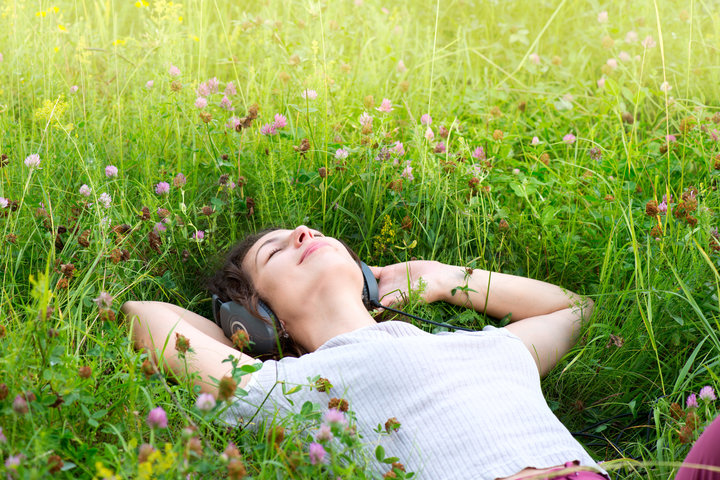 Poboljšanje raspoloženja i energetski skok nakon fizičke aktivnosti posledica je pojačanog lučenja čuvenog hormona sreće i zadovoljstva (endorfina, dopamina, seratonina).
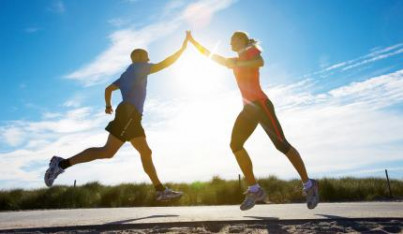 - Fizička aktivnost izuzetno pozitivno deluje na regulisanje visokog krvnog pritiska.
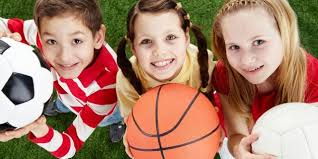 -Hormon sreće (endorfin) luči pinealna (šišarkasta) žlezda koja se nalazi između moždanih hemisfera. Redovno upražnavanje fizičke aktivnosti je najbolja garancija za dobro zdravlje i pojačanu stimulaciju produkcije hormona sreće.

-Nije potrebno da se bavimo vrhunskim sportom,već je bilo koji vid rekreacije (hodanje,vožnja bicikla...) dovoljan za oslobađanje hormona sreće.

-Poznato je i da fizička aktivnost ima jaku antidepresivnu moć, da ima važnu ulogu u popravljanju raspoloženja i podizanju nivoa samopouzdanja.

-Fizička aktivnost predstavlja moćno oružje koje ne može biti zamenjeno konvencionalnom medicinom. To je jedini "lek" koji se ne prodaje u apotekama i pored toga je besplatan.
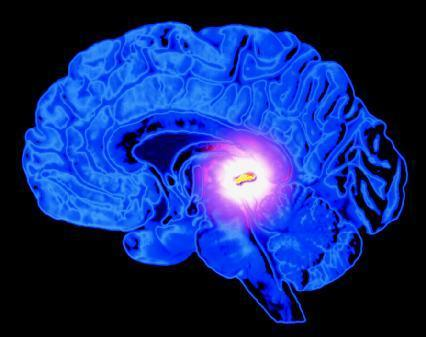 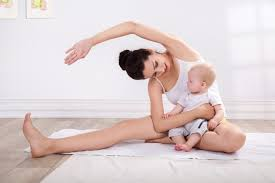 Fizička aktivnost ima opuštajuce i umirujuće dejstvo na naš organizam te je potpuno logično i da lakše utonemo u san, a i da taj san bude znatno kvalitetniji. 

Rezultati kvalitetnog sna se reflektuju u višim nivoima hormona kao što su hormon rasta iliti hormon mladosti vrlo važnih za, ne samo naš metabolizam, već za sveopšte stanje organizma.
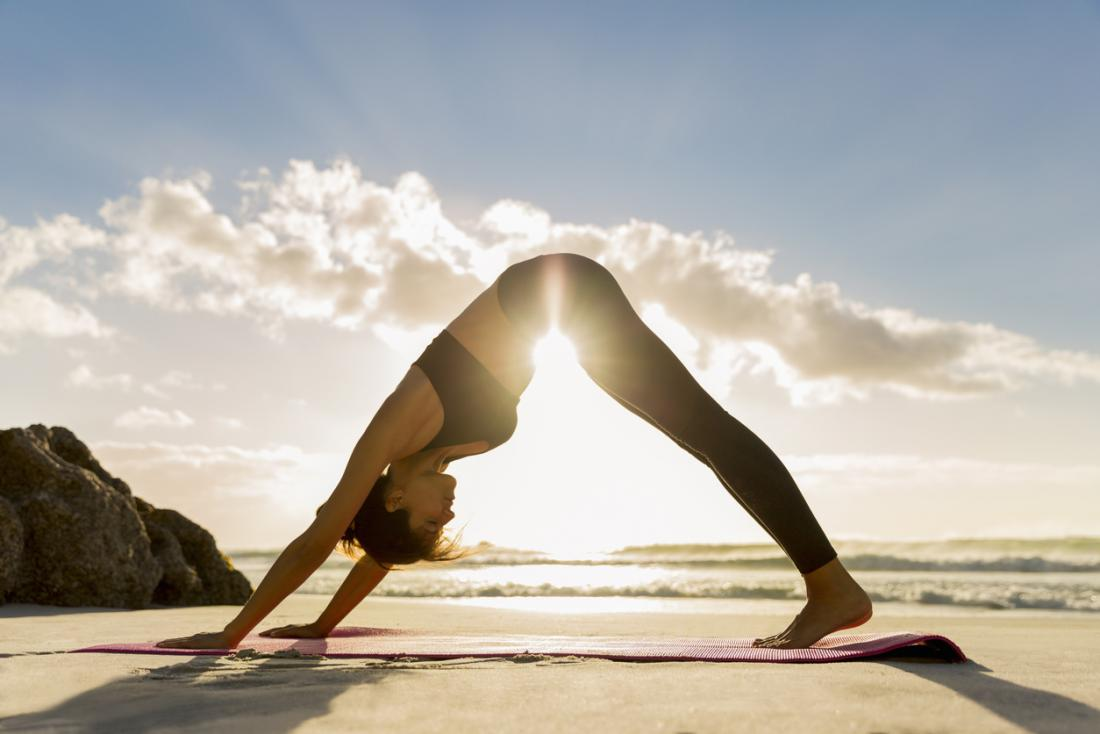 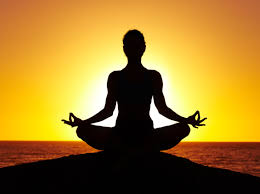 Prednji režanj hipofize luči hormon rasta(somatotropin). Pod njegovim uticajem rastu mišićne ćelije, organi, nokti, kosti i sva ostala tkiva. Zbog toga se i vrlo često zloupotrebljava u sportu kao ne dozvoljeno doping sretstvo.
Studije su pokazale da izvođenje teških složenih vežbi(benč press, čučanj, mrtvo dizanje, sprintevi) dovode do stvaranja velikih impulsa lučenja hormona rasta.
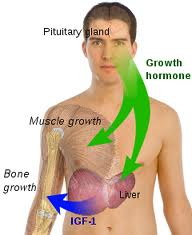 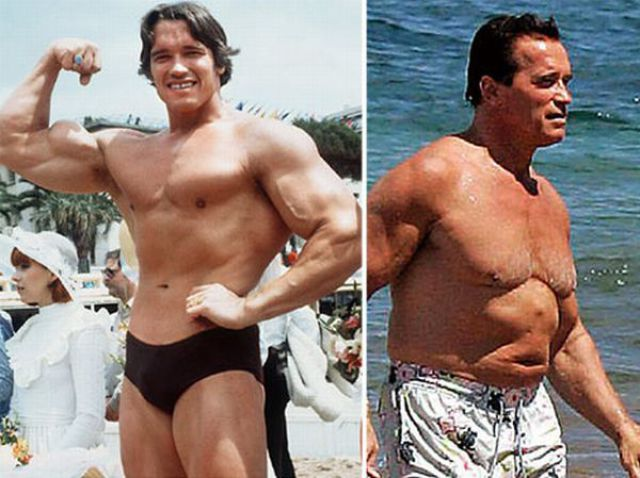 Arnold Švarceneger
adrenalin
Adrenalin (epinefrin), predstavlja hormon koga luči nadbubrežna žlezda. Ekstremni uslovi kod određenih sportskih aktivnosti („adrenalin“ / ekstremni sportovi), koji stvaraju izuzetno jake emocije kod čoveka,podstiču povećano lučenje adrenalina.
Tzv. „adrenalinski udar“ predstavlja trenutni osećaj uzbuđenja, u kratkom vremenskom intervalu, ili moći, i najčešće se javlja kao odgovor na stresnu situaciju.
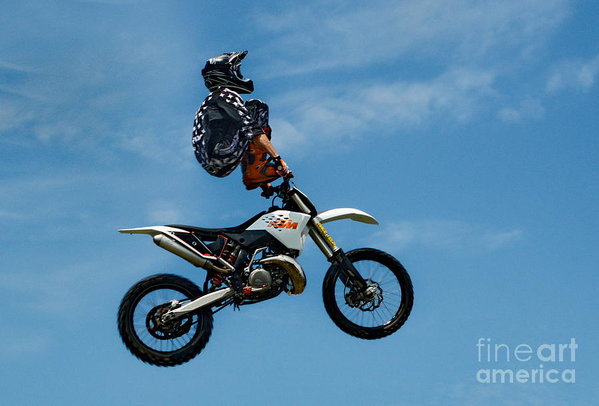 Adrenalinski sportovi
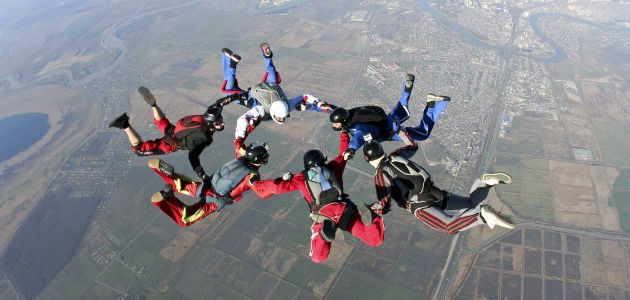 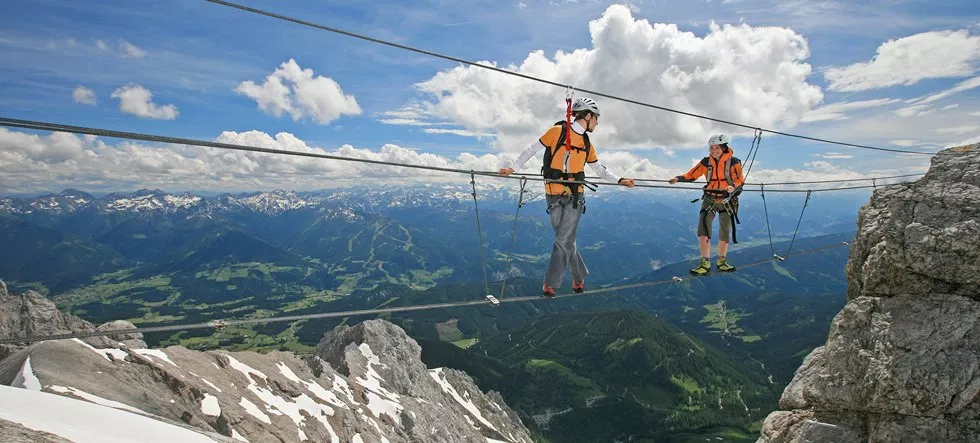 Kada se velike količine ovog hormona izluče,tokom adrenalinskog udara, srce kuca brže,organizam stvara i troši puno energije,i osposobljava nas da izevedemo neobične brze podvige snage i okretnosti.
Adrenalin takođe pobuđuje same mišiće, izazivajući njihovu jaču kontrakciju i oslobađanje veće sile. Ali, dok navala energije može da proizvede više snage, takođe može i da poremeti fine motoričke veštine-obične radnje.
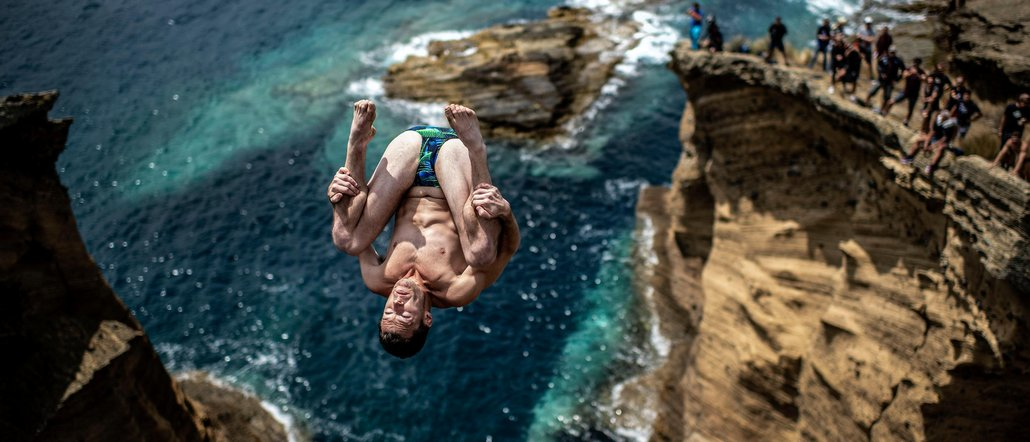 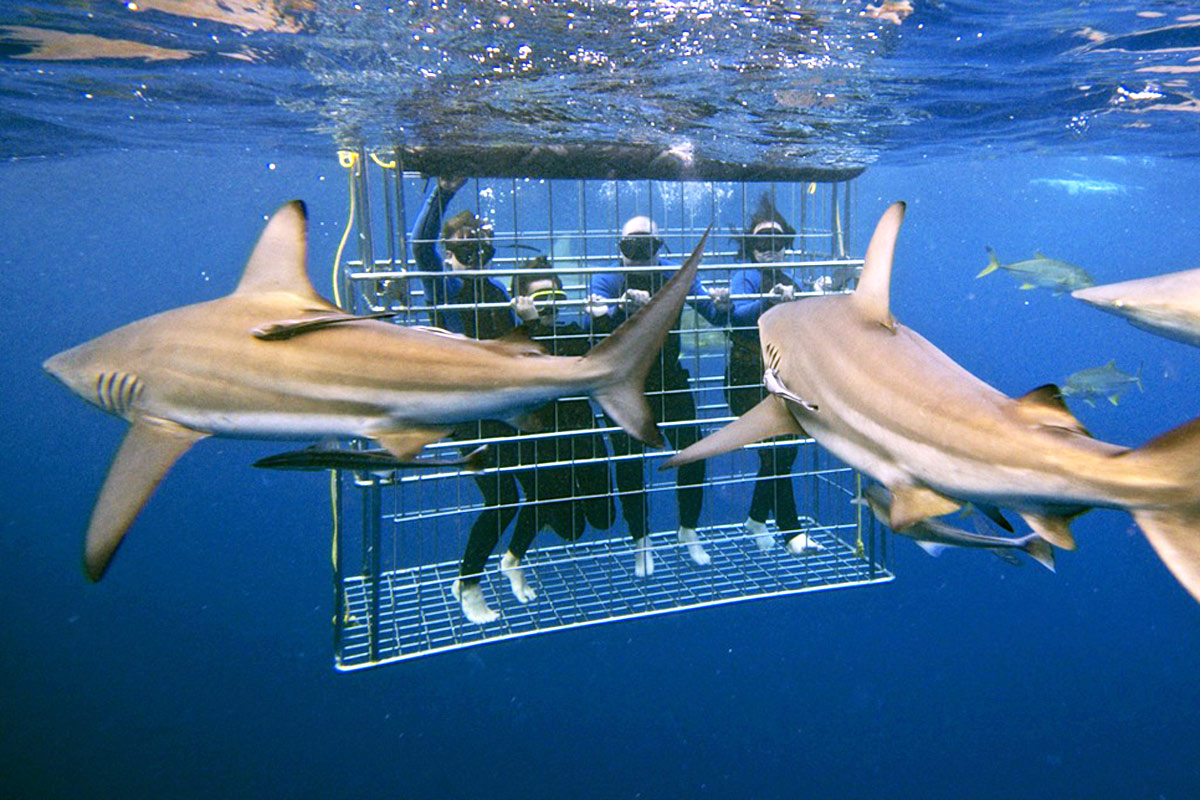 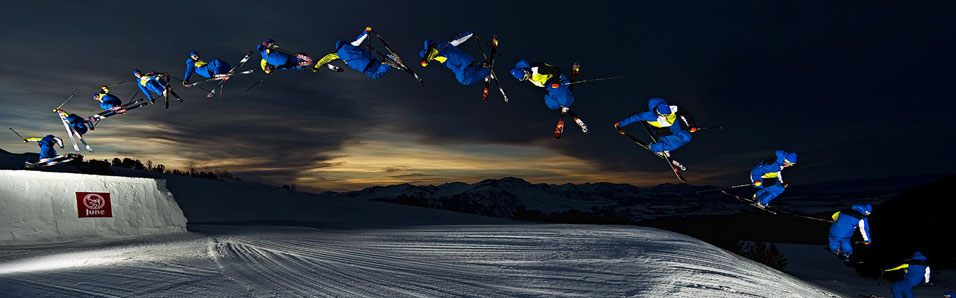 HVALA NA PAŽNJI
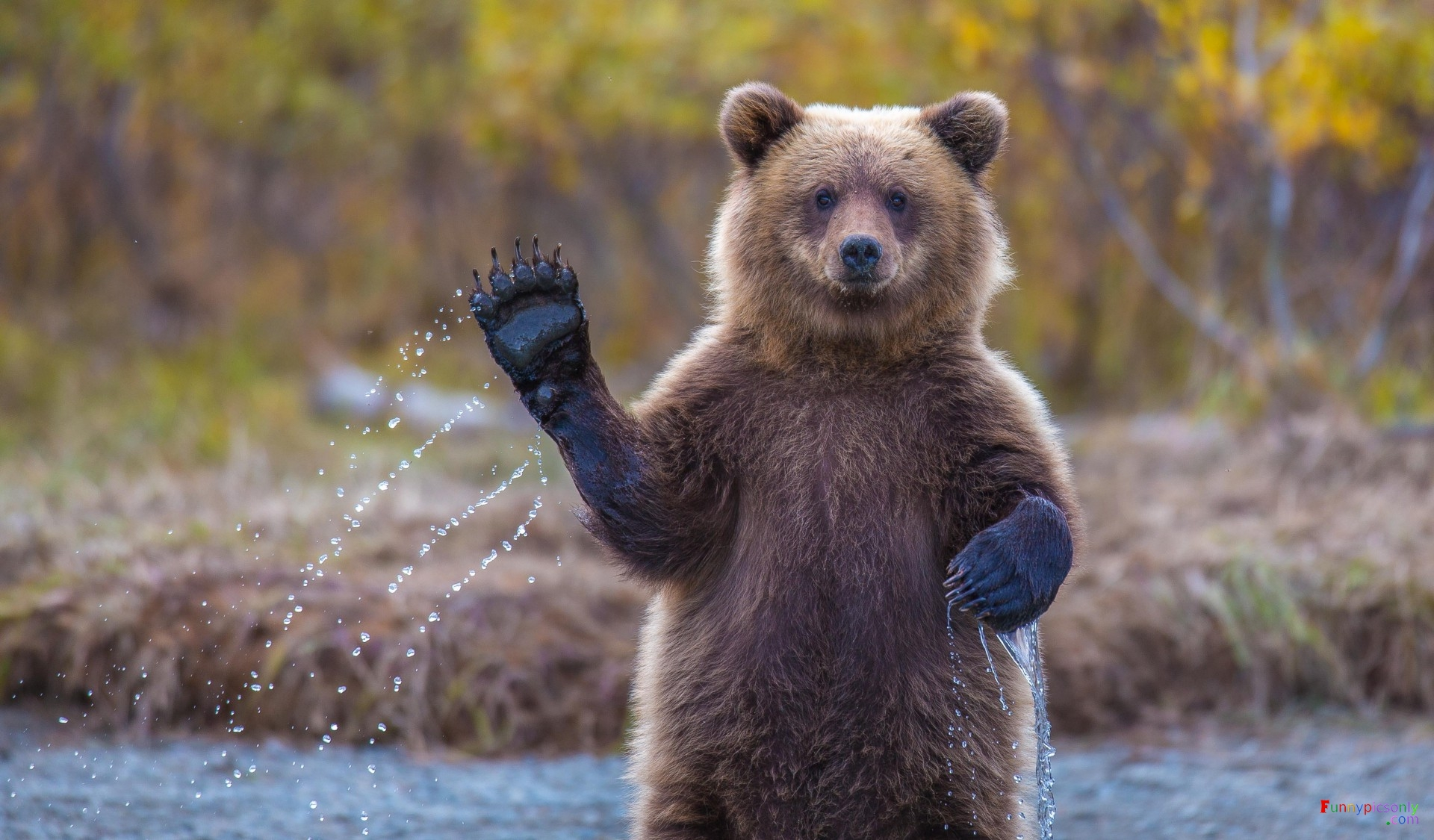